16/10/2022
Time resolution of 3D silicon sensors with trench electrodes
Development, test and characterisation

Angelo Loi
IFD 2022 Rapid fire talk
16/10/2022
Technology and design
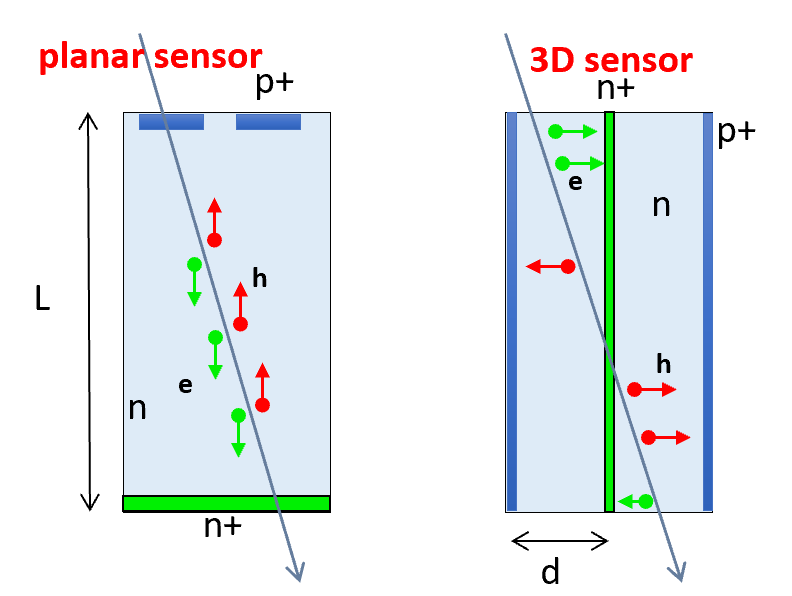 First TimeSPOT batch, produced by FBK
The approach within TimeSPOT was to use 3D silicon (and Diamond) sensors to achieve fast timing 
Reducing inter-electrode distance
Reducing charge collection time
As well improving intrinsic time resolution
Increasing radiation hardness
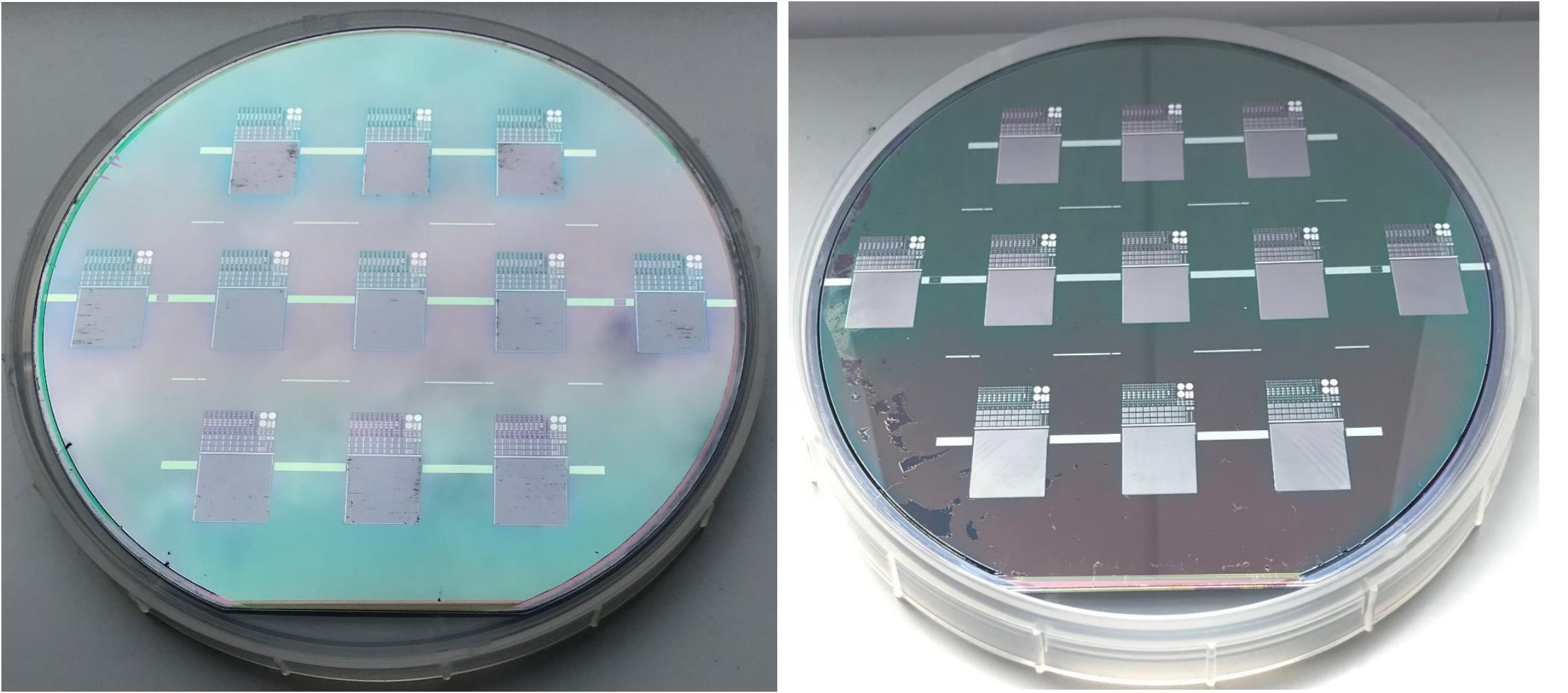 TCAD model of the selected geometry
The final geometry selected for the fast timing 3D sensor is the “parallel-trench”
Already produced in two batches (2019 and 2021) by FBK
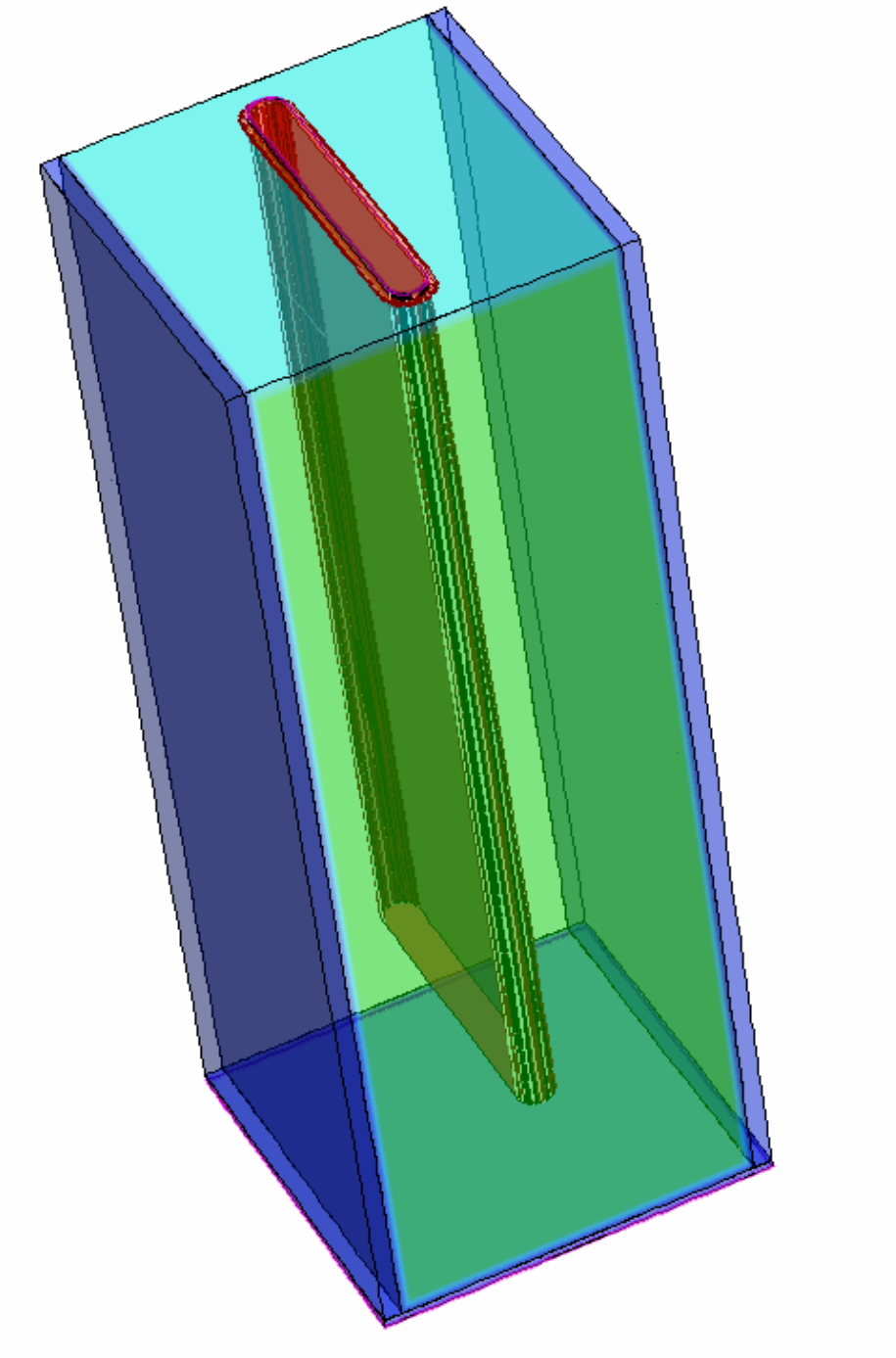 Cut along a parallel trench device based strip sensor
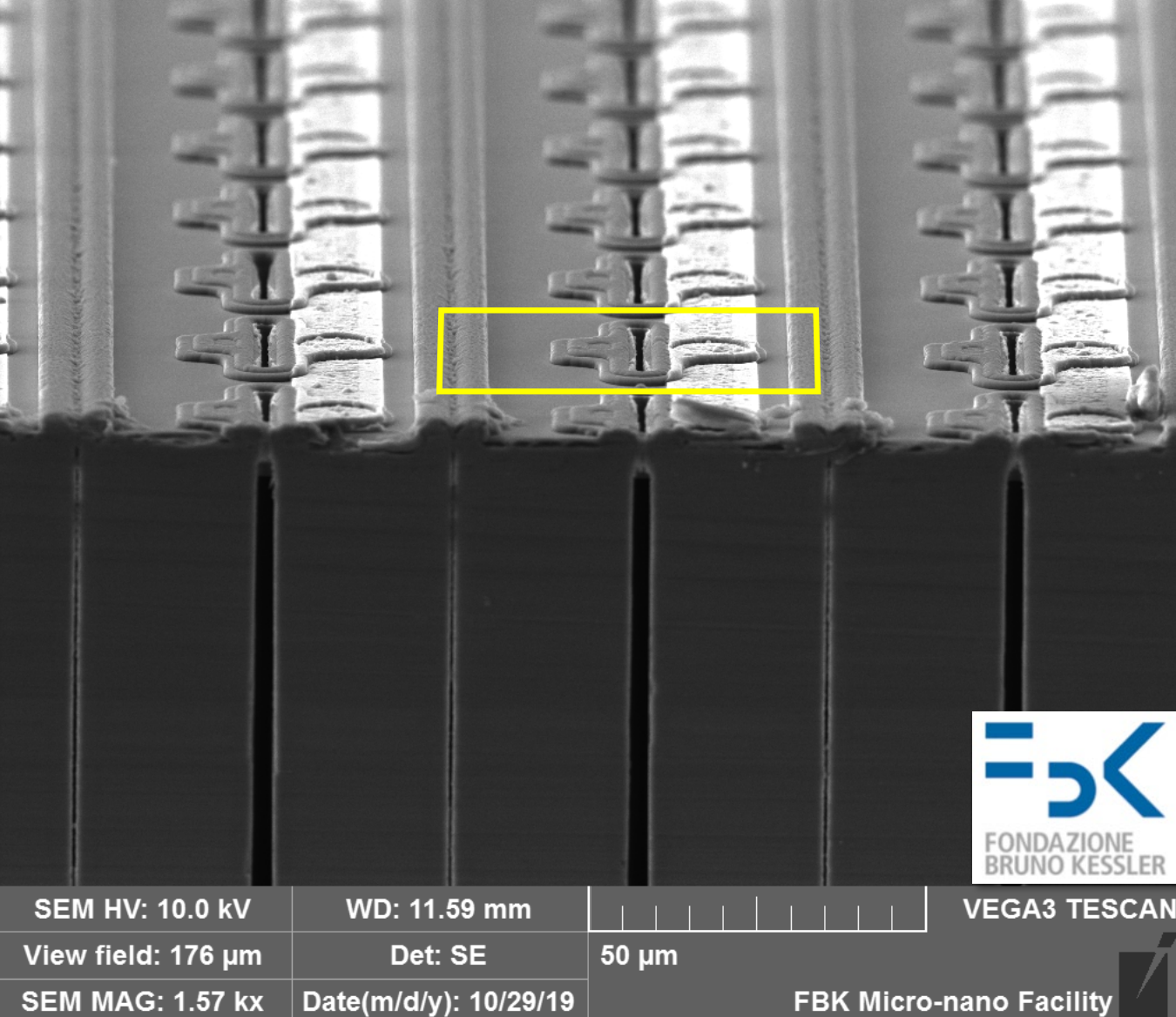 150 μm
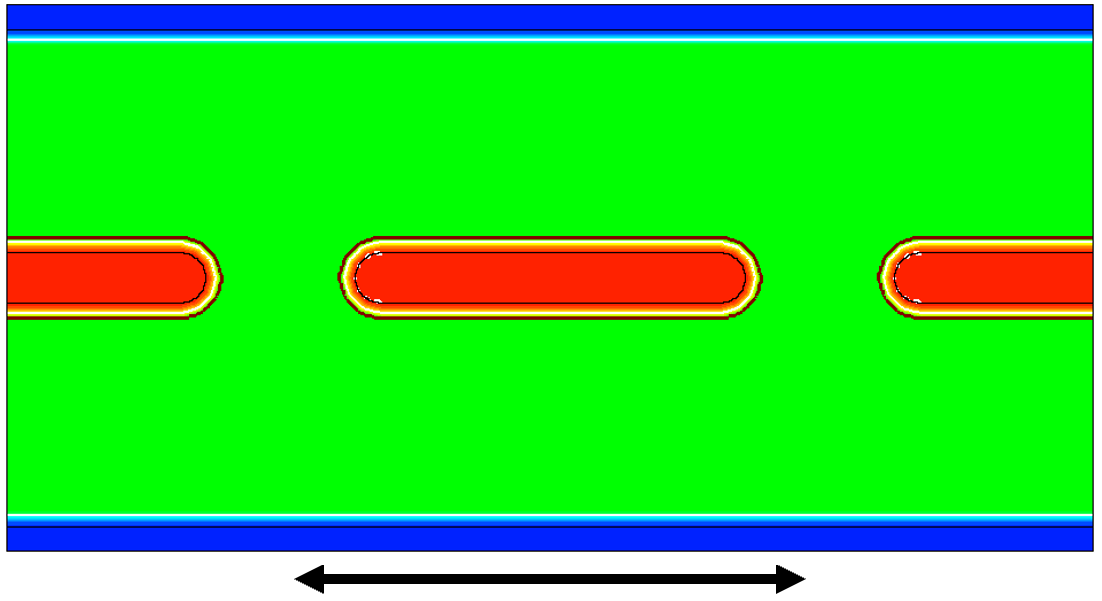 55 μm
40 μm
130 μm
55 μm
For more A. Loi https://iris.unica.it/handle/11584/284136
IFD 2022 Rapid fire talk
16/10/2022
TimeSPOT TCT setup
Measurements
Test beam setup for intrinsic time resolution characterisation
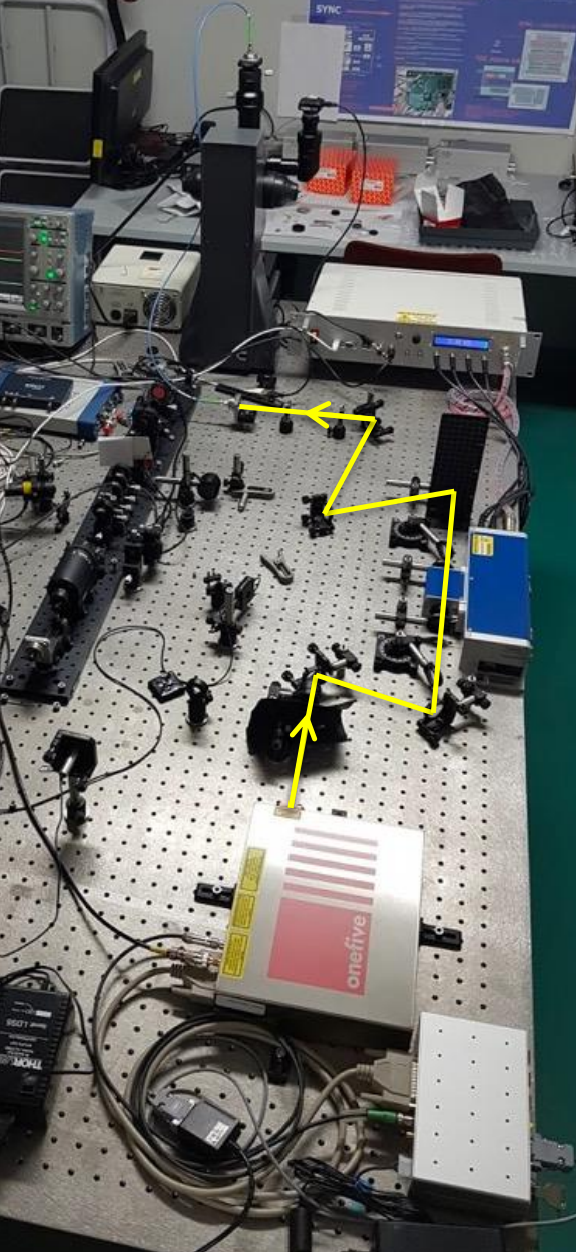 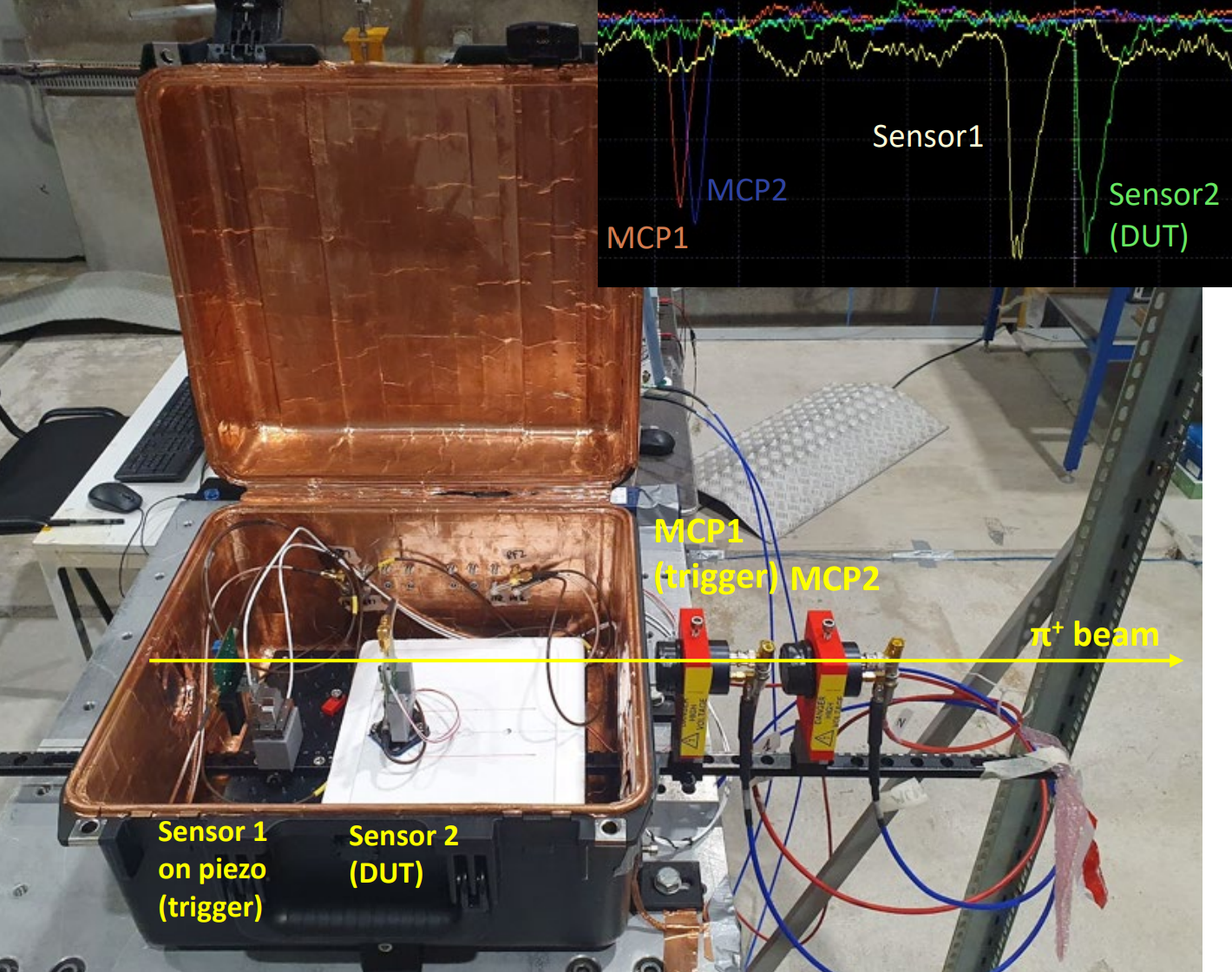 Sensor has been characterised 
Test beams (10/2019, 10/2021 and 5/2022) 
Intrinsic time resolution
Performance by tilting the device
Sensor Efficiency
Performance after radiation
 Own constructed TCT setup in Cagliari
Customised fast readout has been developed in order to fully explore sensor performance ↓
Dry ice enclosure for rad hard measurements
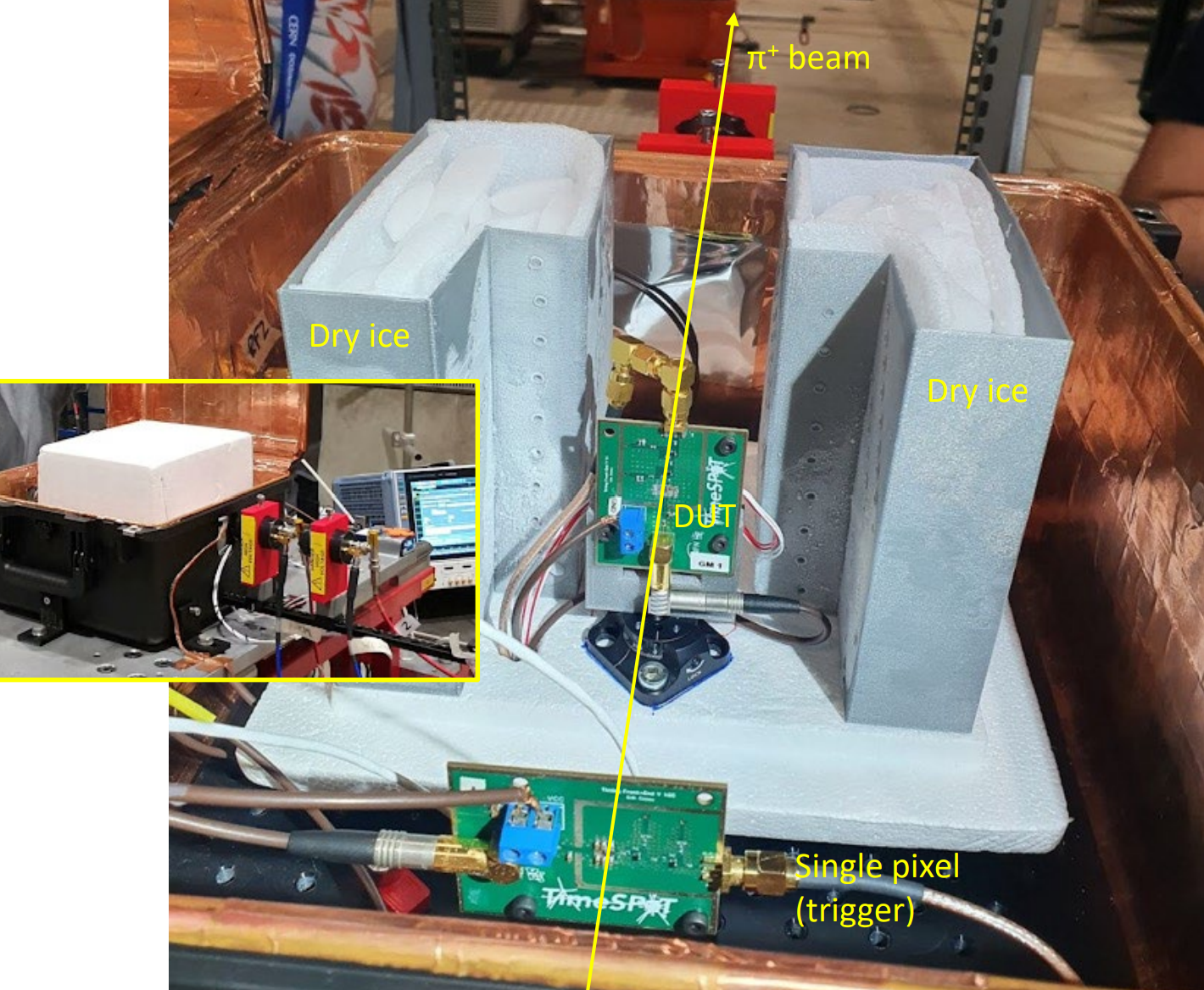 Single pixel test device
TimeSPOT fast-electronics
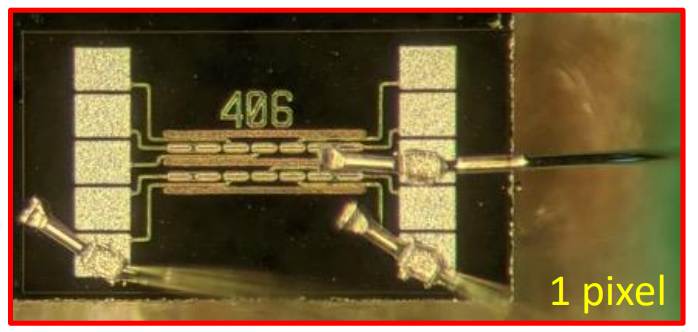 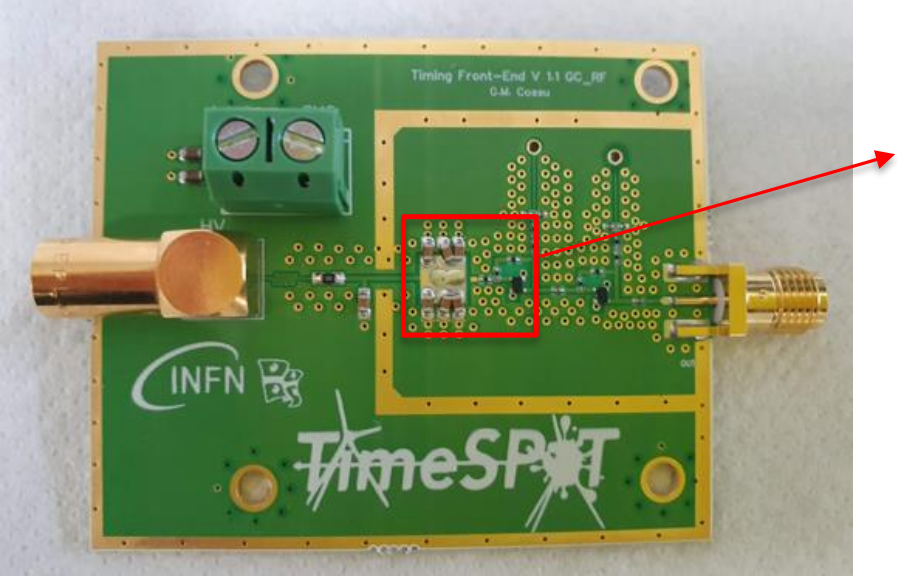 For more G.M. Cossu https://arxiv.org/pdf/2209.11147.pdf
IFD 2022 Rapid fire talk
16/10/2022
Results (1)
No rad damage
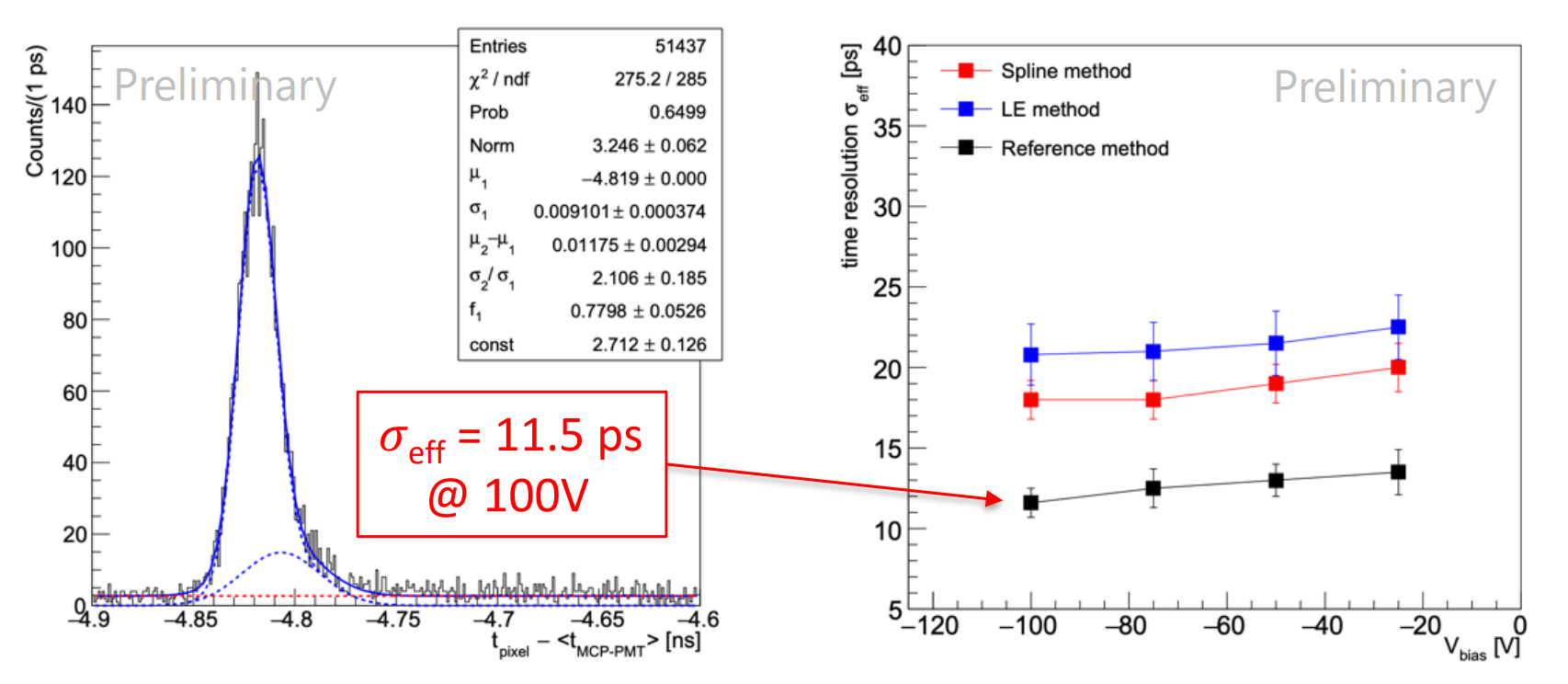 Intrinsic time Resolution before and after radiation damage above 10¹⁶ n_eq
After rad damage ↓
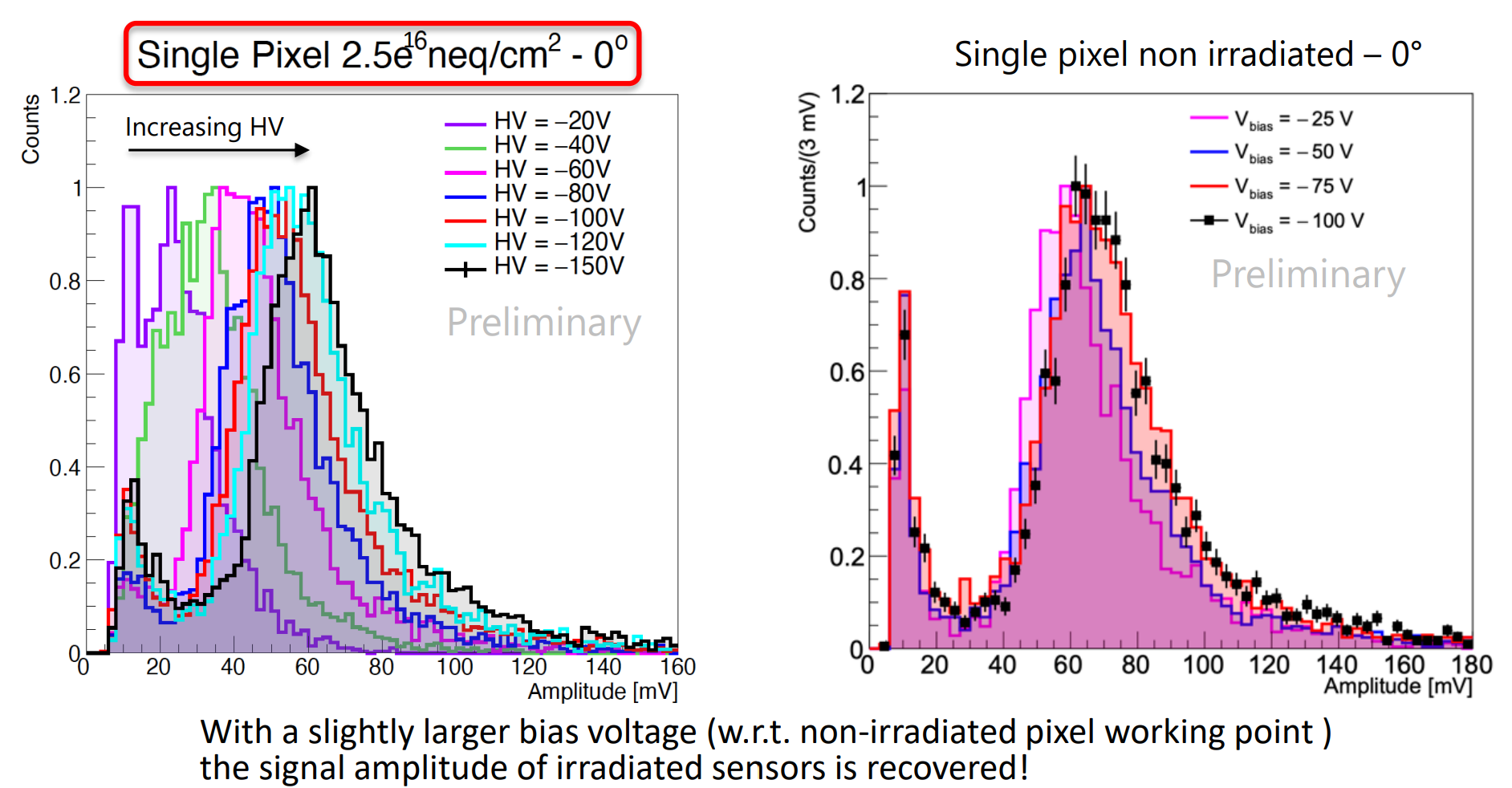 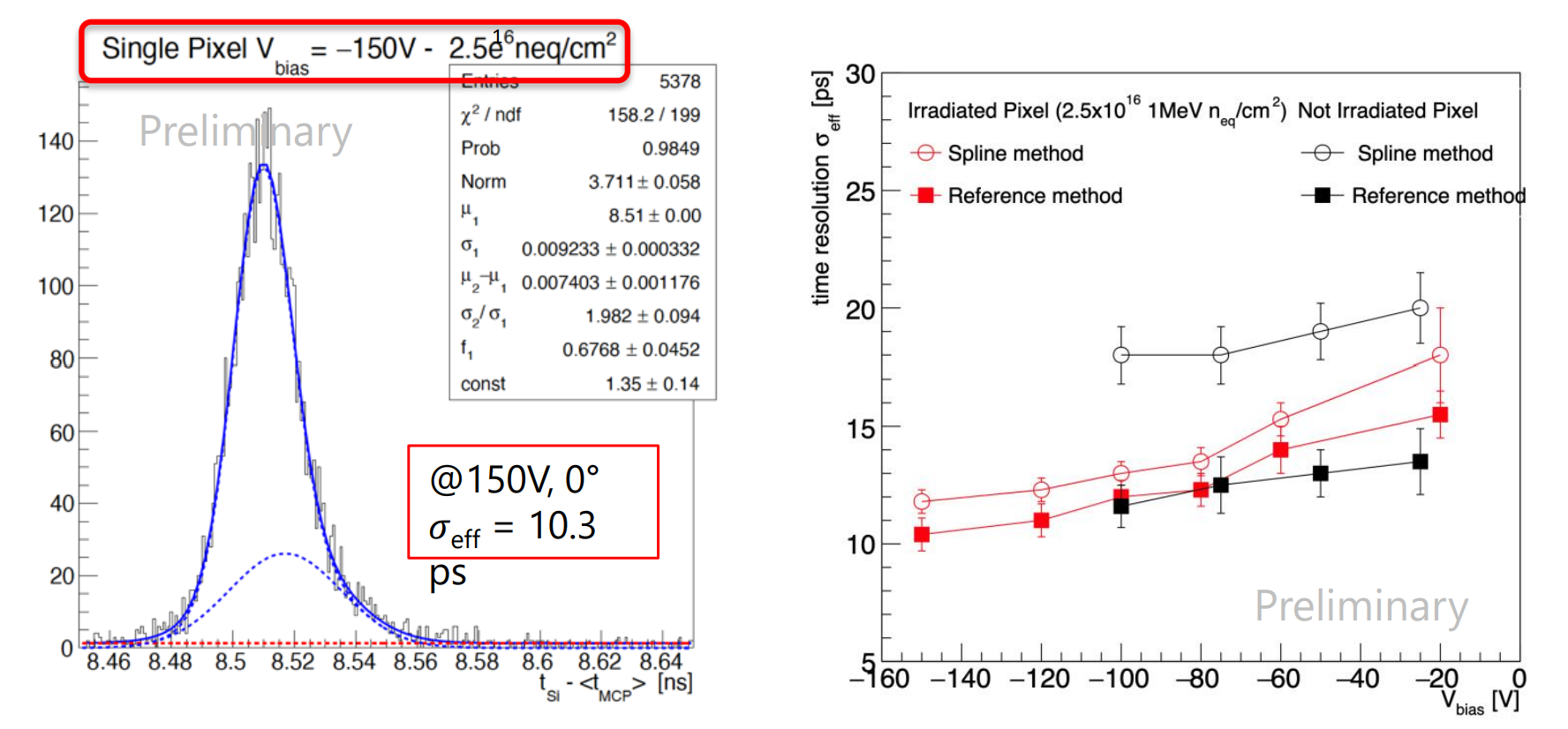 For more info: A. Lampis https://indico.cern.ch/event/1120714/contributions/4867208/attachments/2472539/4242526/Andrea_Lampis_iworid2022.pdf 
https://indico.cern.ch/event/1127562/contributions/4954529/attachments/2511647/4317271/TimeSPOT_TWEPP2022_Final.pdf
IFD 2022 Rapid fire talk
16/10/2022
Results (2) and outlook
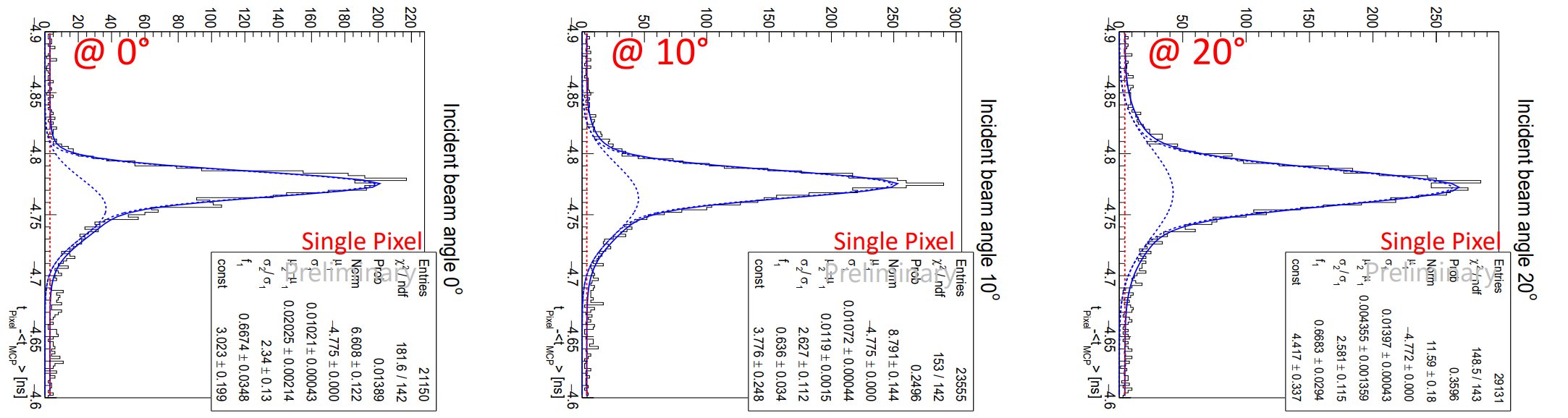 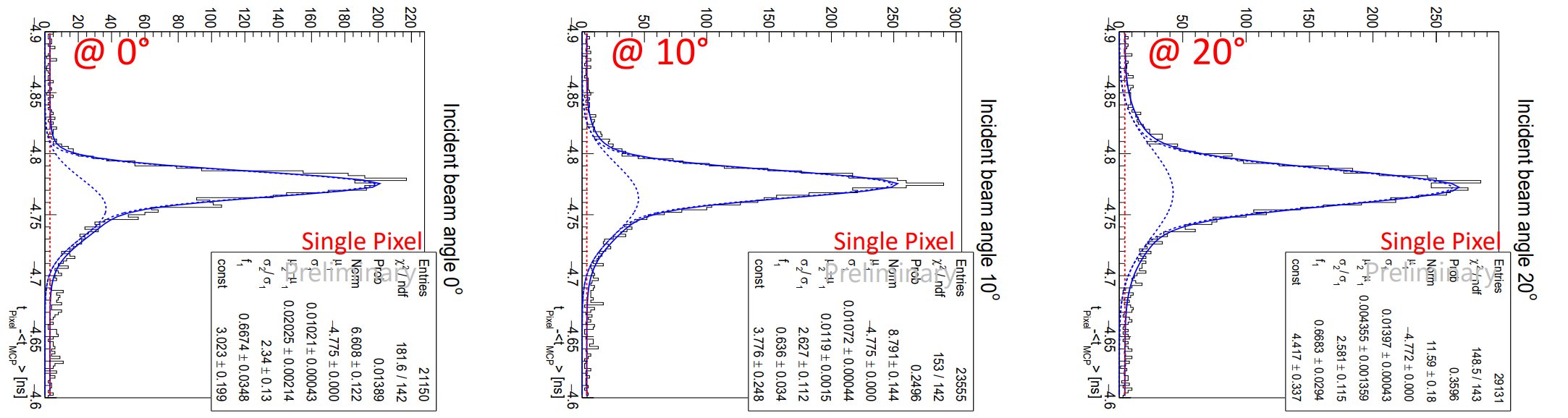 Sensor behaviour has been studied also by tilting it 
ToA distribution at 20° becomes more gaussian
The inefficiency (at normal incidence) due to the dead-area of the trenches is fully recovered by tilting the sensors around the trench axis
It also works for irradiated sensors
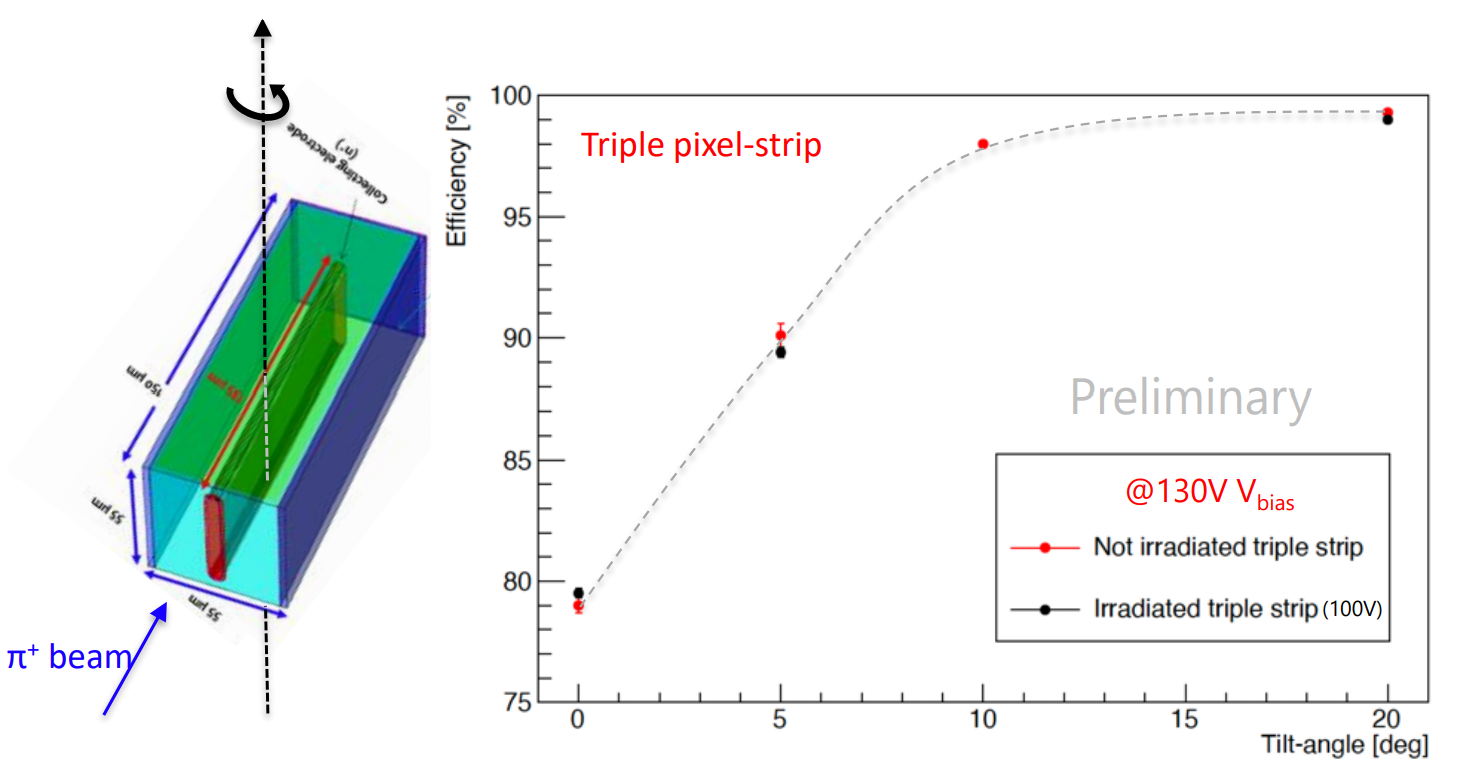 Outlook:
32x32 pixel matrix has been bump-bonded on the TimeSPOT-1 ASIC and currently tested. Future 4D tracking detector and its components are under test and caracterisation (more about it on Lorenzo’s slides)
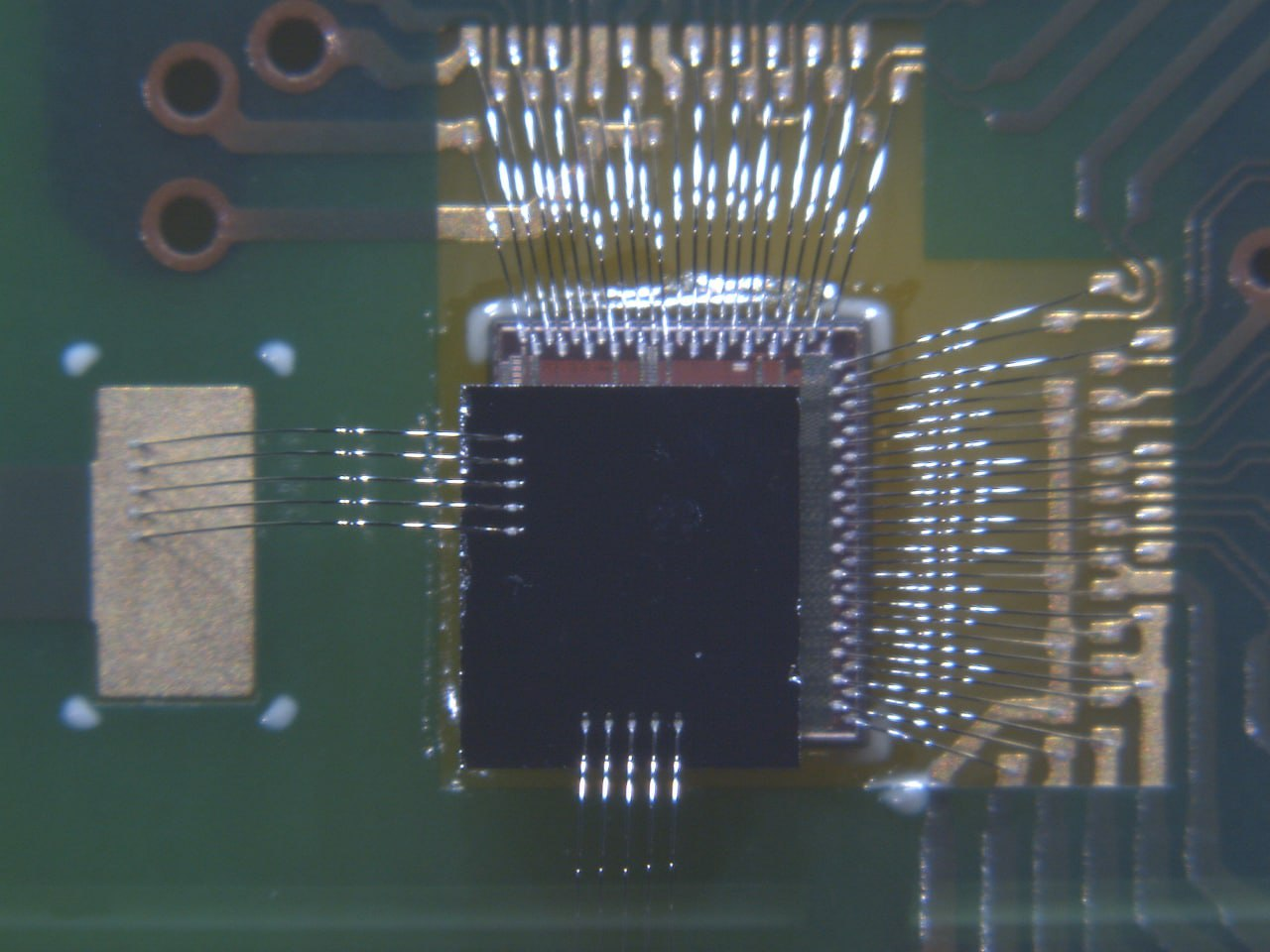 IFD 2022 Rapid fire talk